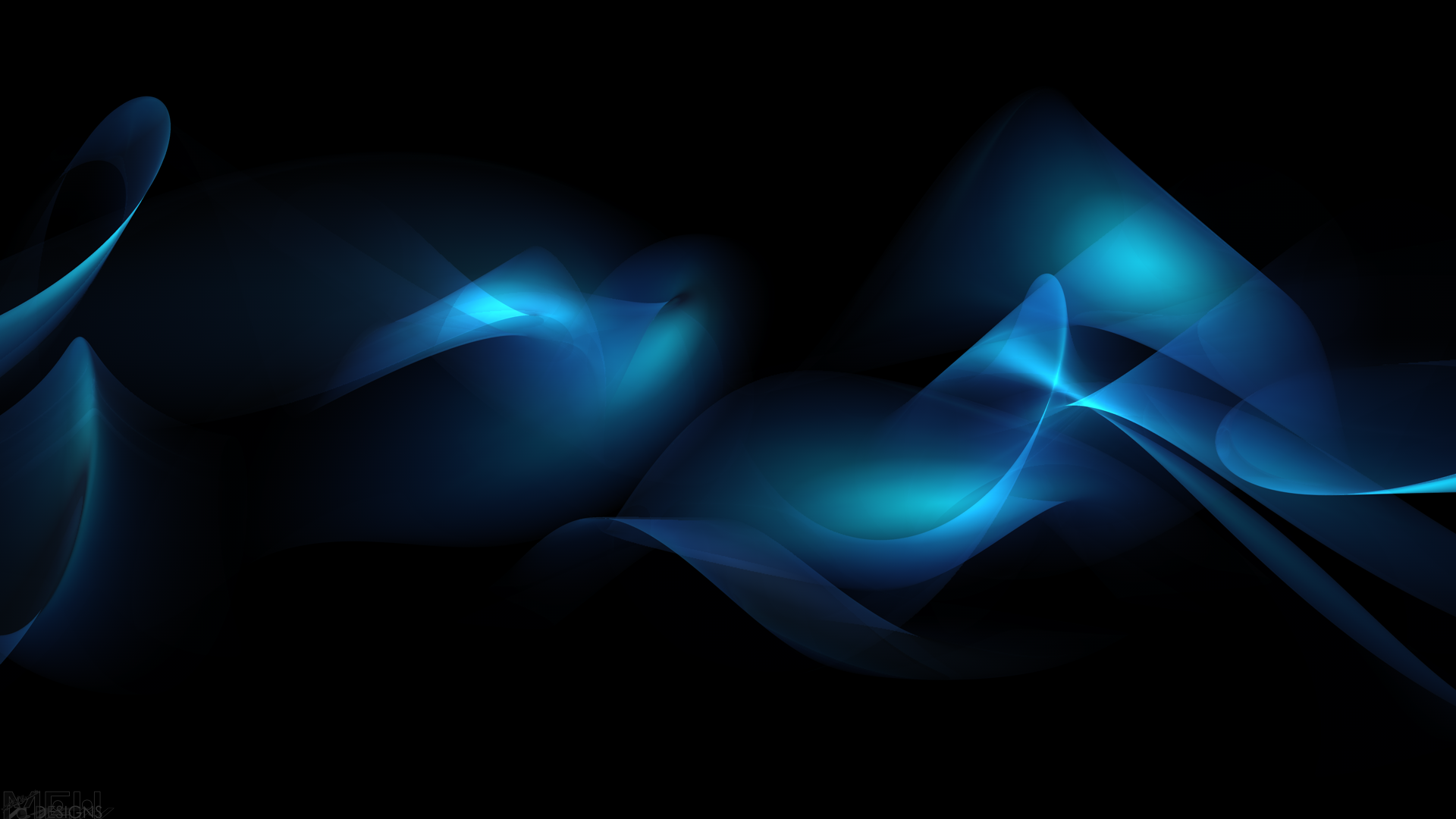 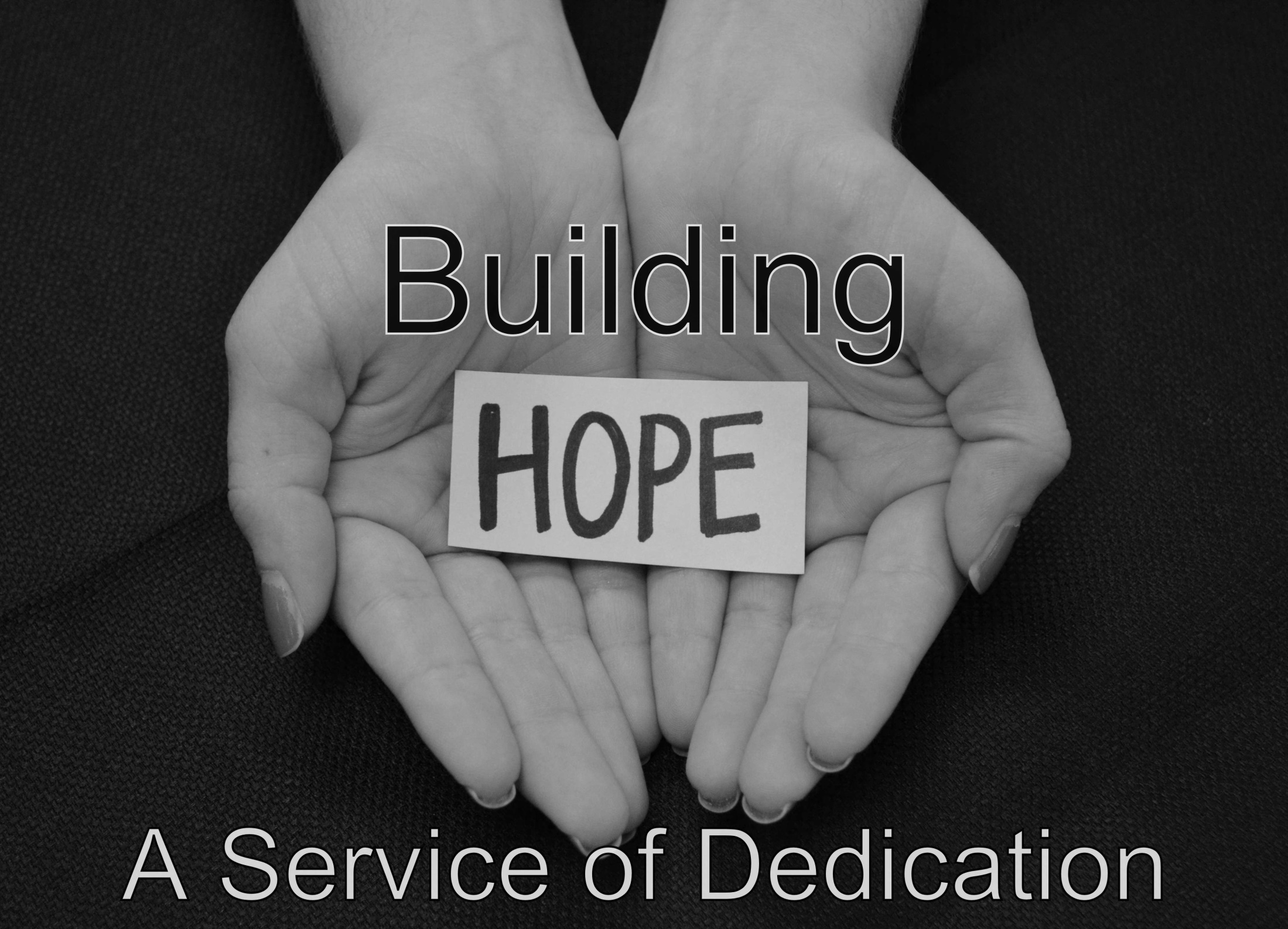 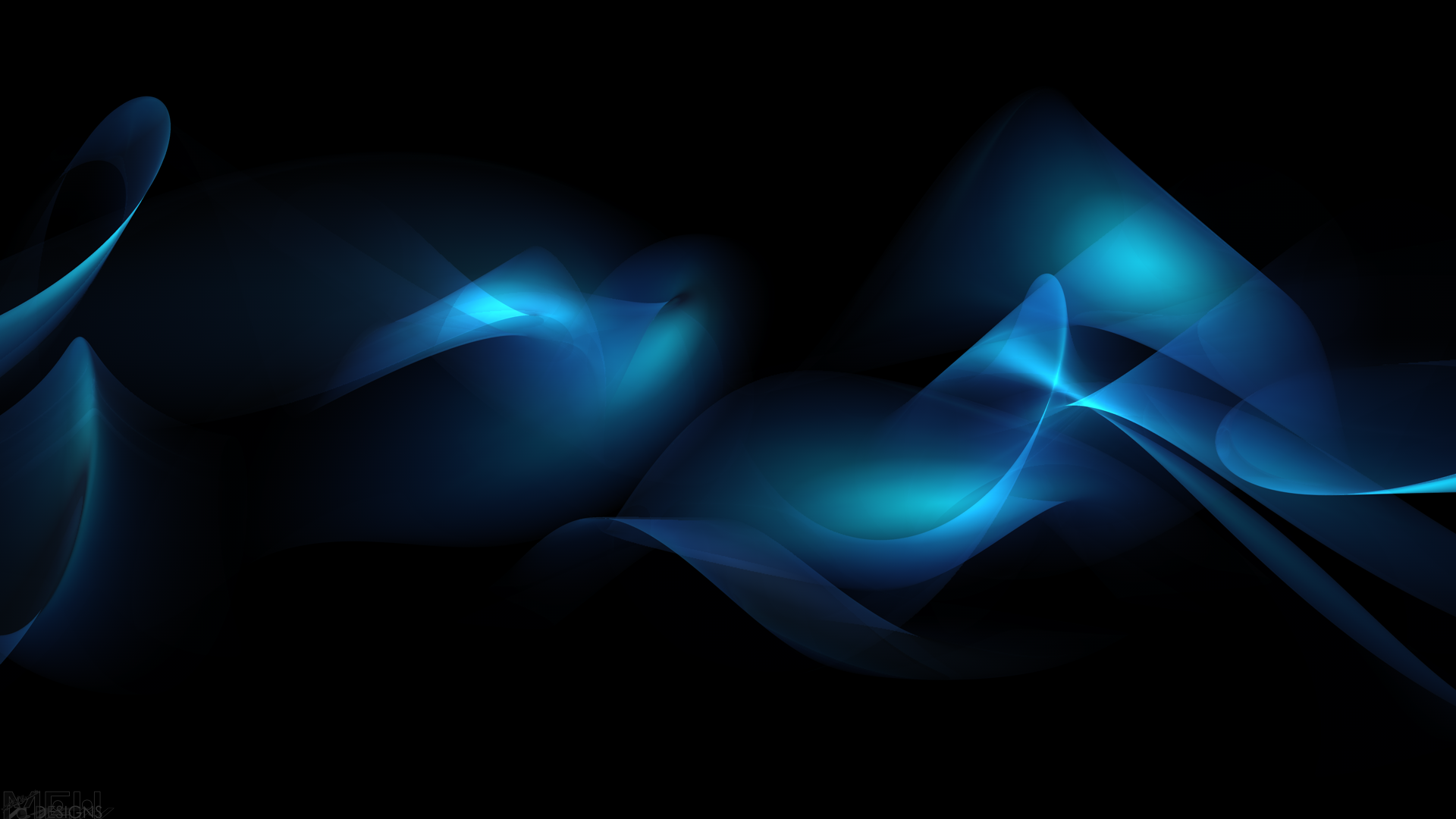 This Morning’s Text
1 Kings 8:54-63
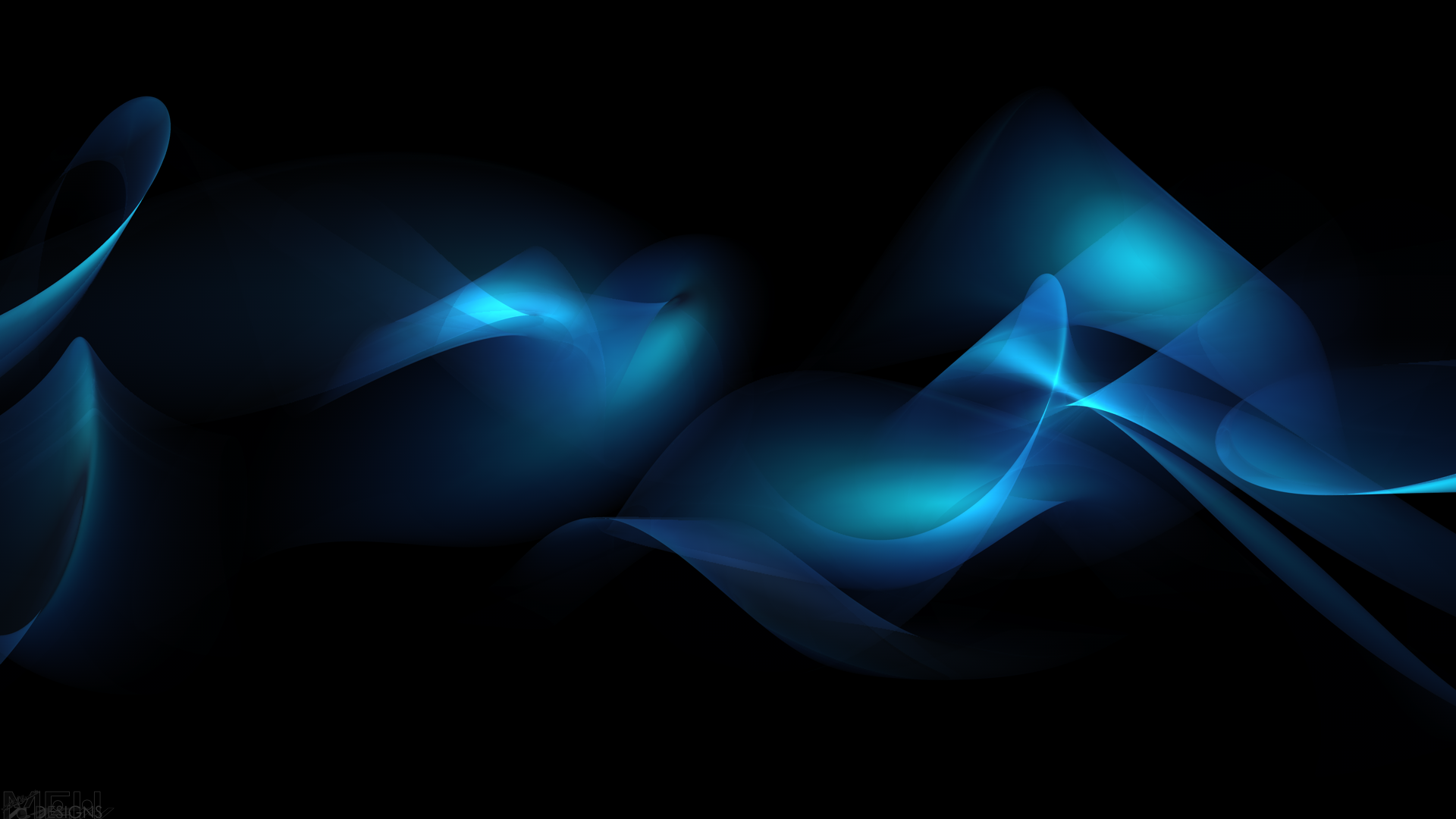 Question
What does it mean to dedicate something to the LORD?
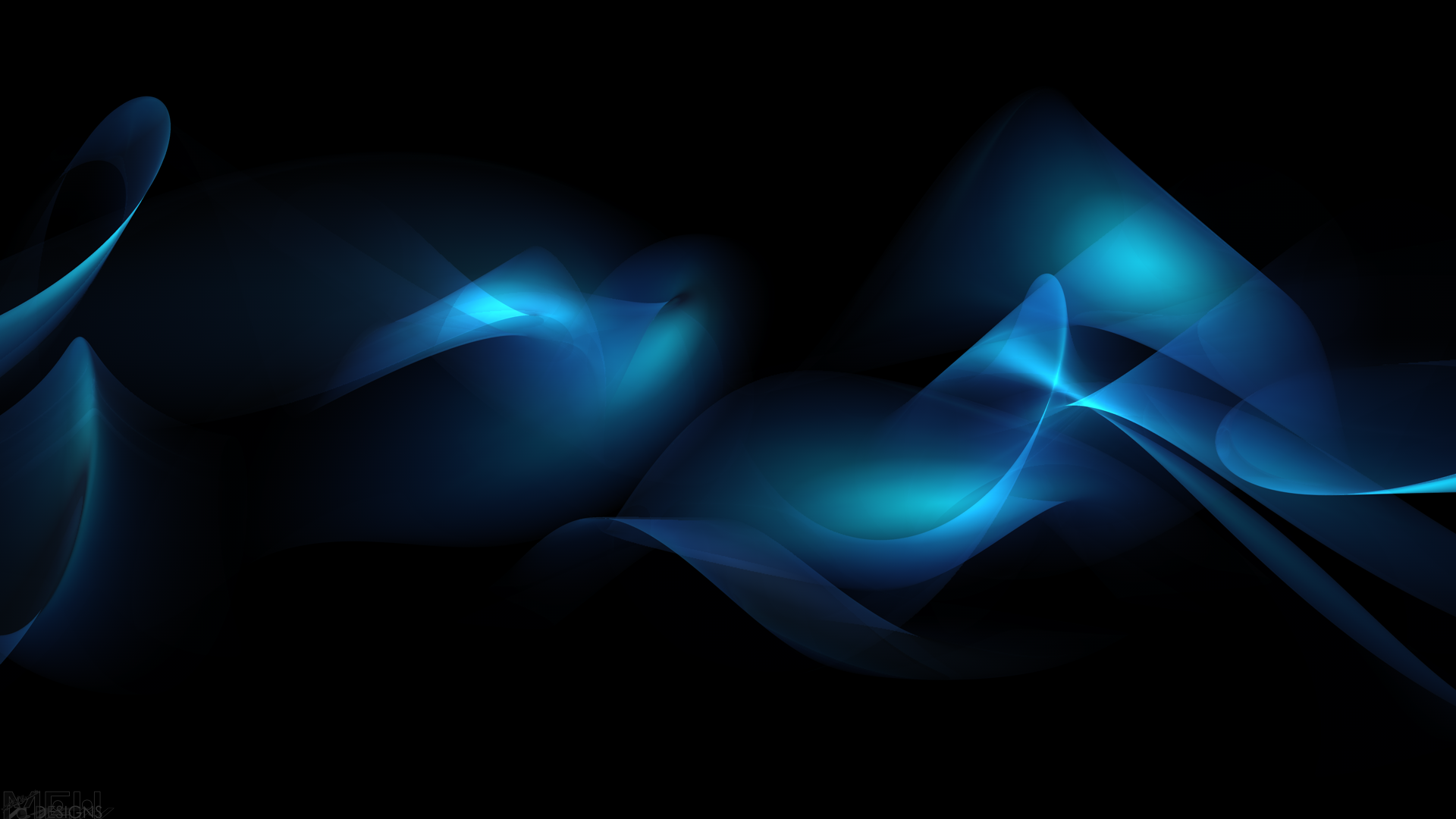 1 Kings 8:10-11
“10 It happened that when the priests came from the holy place, the cloud filled the house of the LORD, 11 so that the priests could not stand to minister because of the cloud, for the glory of the LORD filled the house of the LORD.”
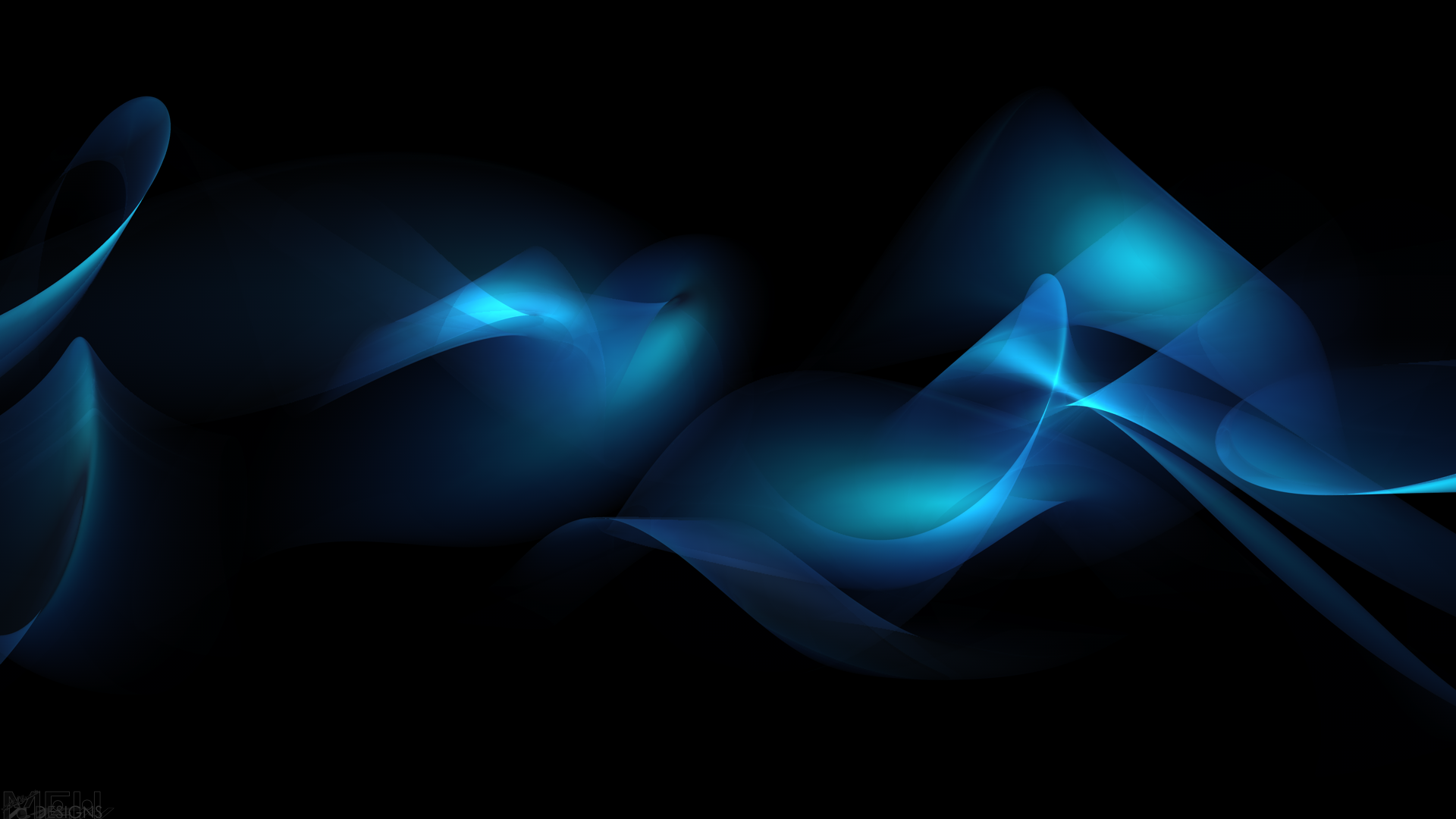 I.    Praise for God’s Promises (8:54-56)
54 When Solomon had finished praying this entire prayer and supplication to the Lord, he arose from before the altar of the Lord, from kneeling on his knees with his hands spread toward heaven. 55 And he stood and blessed all the assembly of Israel with a loud voice, saying: 56 “Blessed be the Lord, who has given rest to His people Israel, according to all that He promised; not one word has failed of all His good promise, which He promised through Moses His servant.”
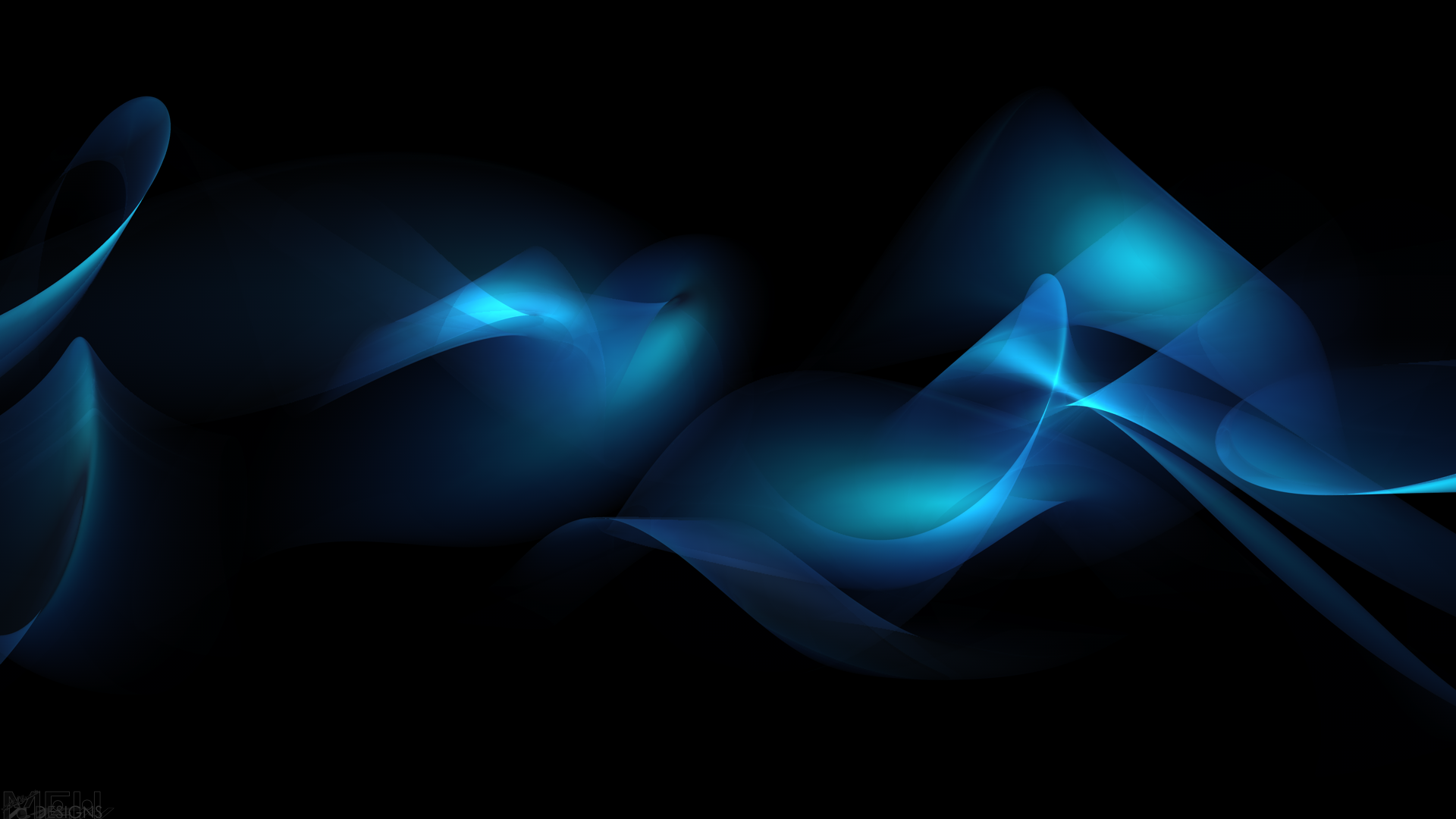 II.    Prayer for God’s People (8:57-60)
A Prayer for God’s people:
To be kept in God’s presence (8:57)
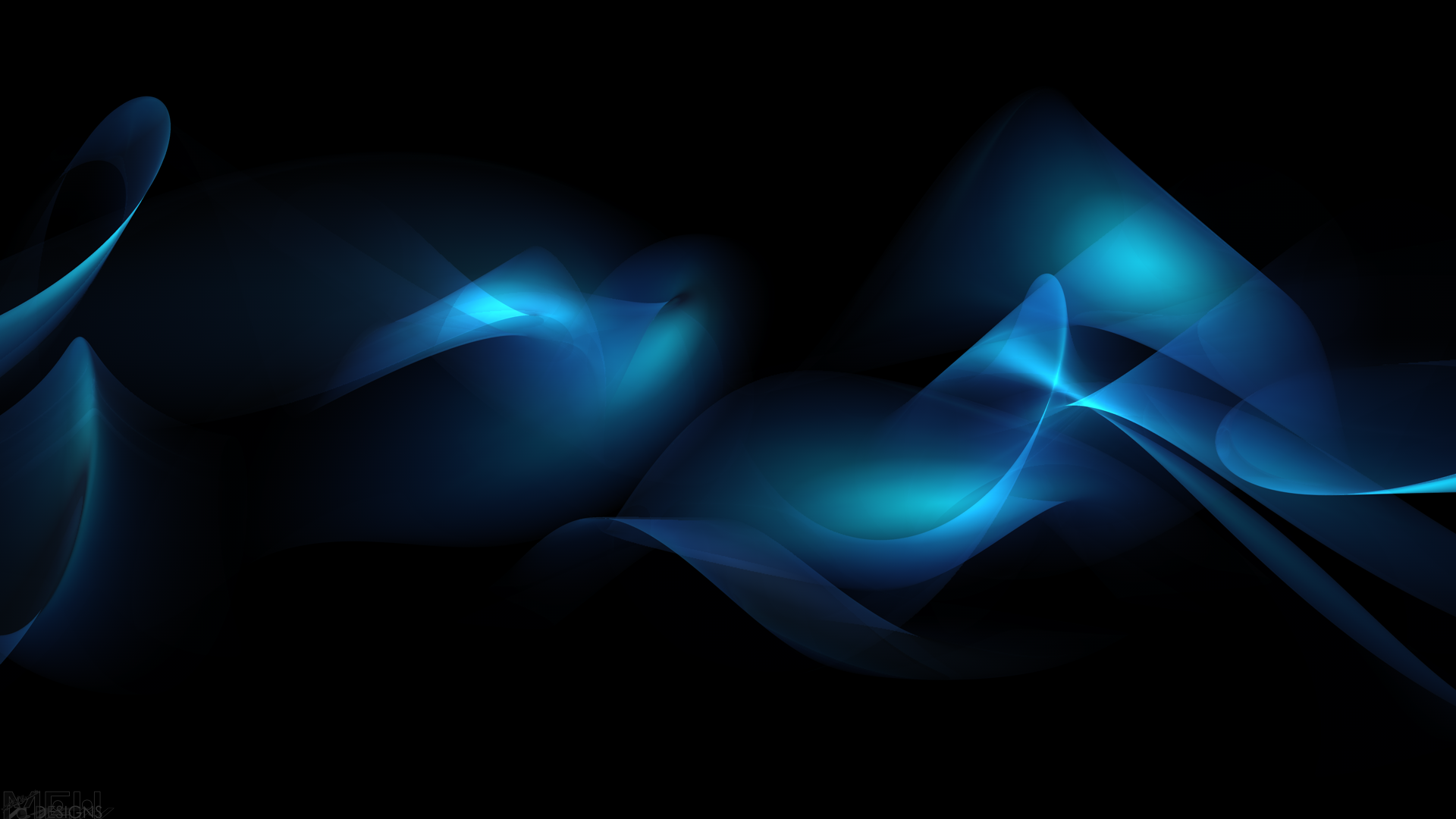 Acts 4:12-13
12 “And there is salvation in no one else; for there is no other name under heaven that has been given among men by which we must be saved.”
13 “Now as they observed the confidence of Peter and John and understood that they were uneducated and untrained men, they were amazed, and began to recognize them as having been with Jesus.”
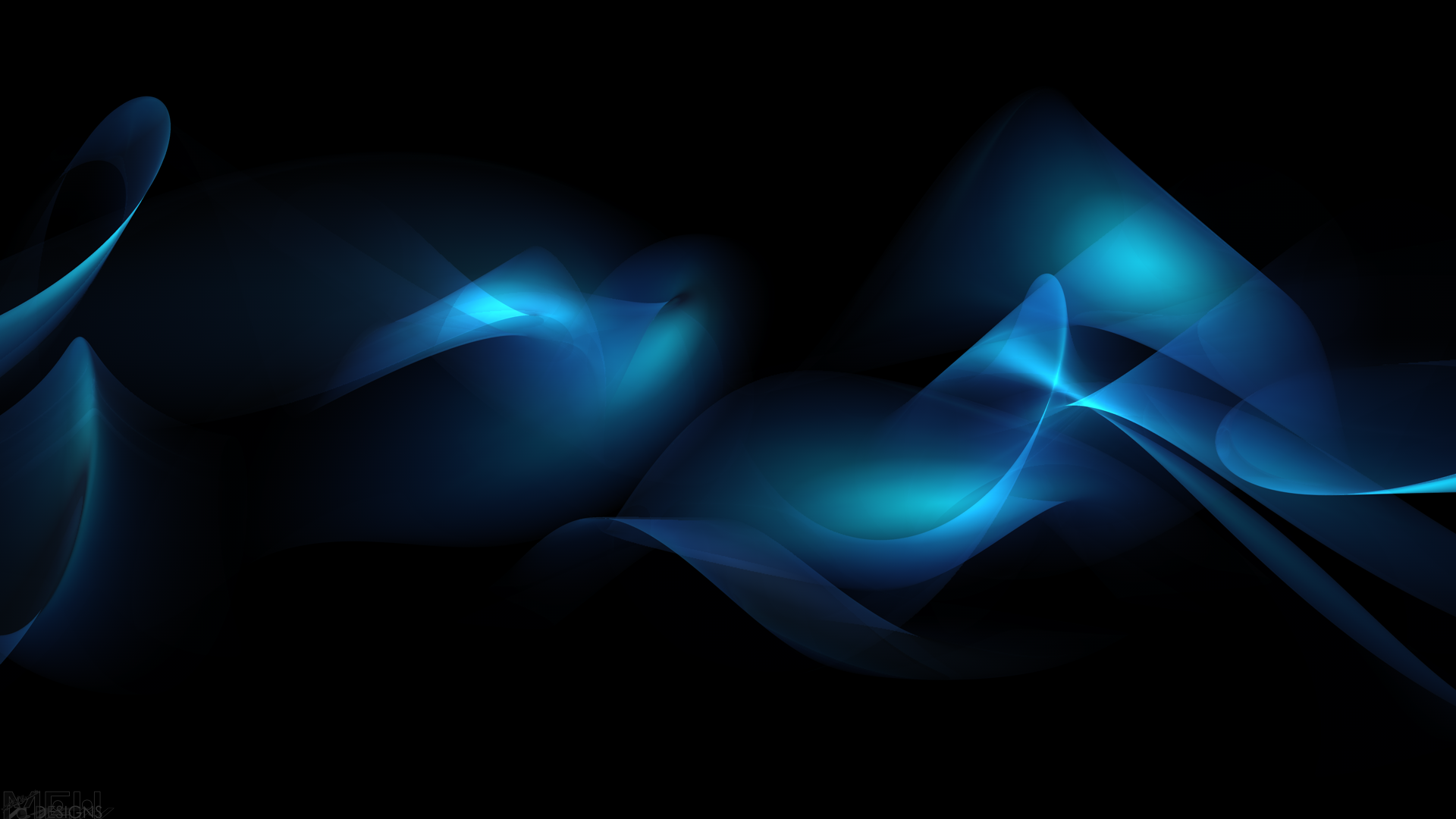 II.    Prayer for God’s People (8:57-60)
A Prayer for God’s people:
To be kept in God’s presence (8:57)
To keep God’s precepts (8:58)
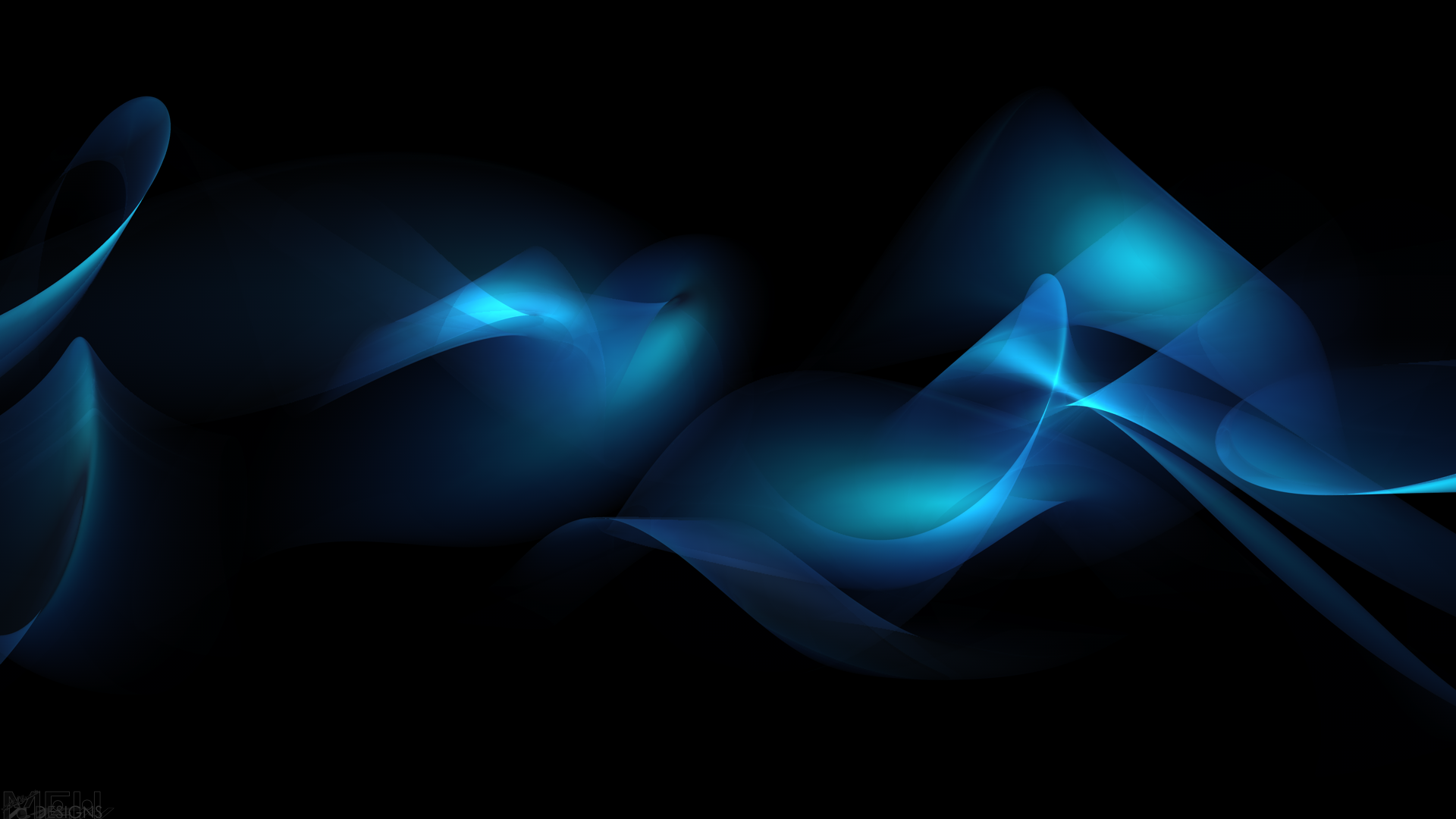 Ezekiel 36:26-27
26 "Moreover, I will give you a new heart and put a new spirit within you; and I will remove the heart of stone from your flesh and give you a heart of flesh. 27 "I will put My Spirit within you and cause you to walk in My statutes, and you will be careful to observe My ordinances.”
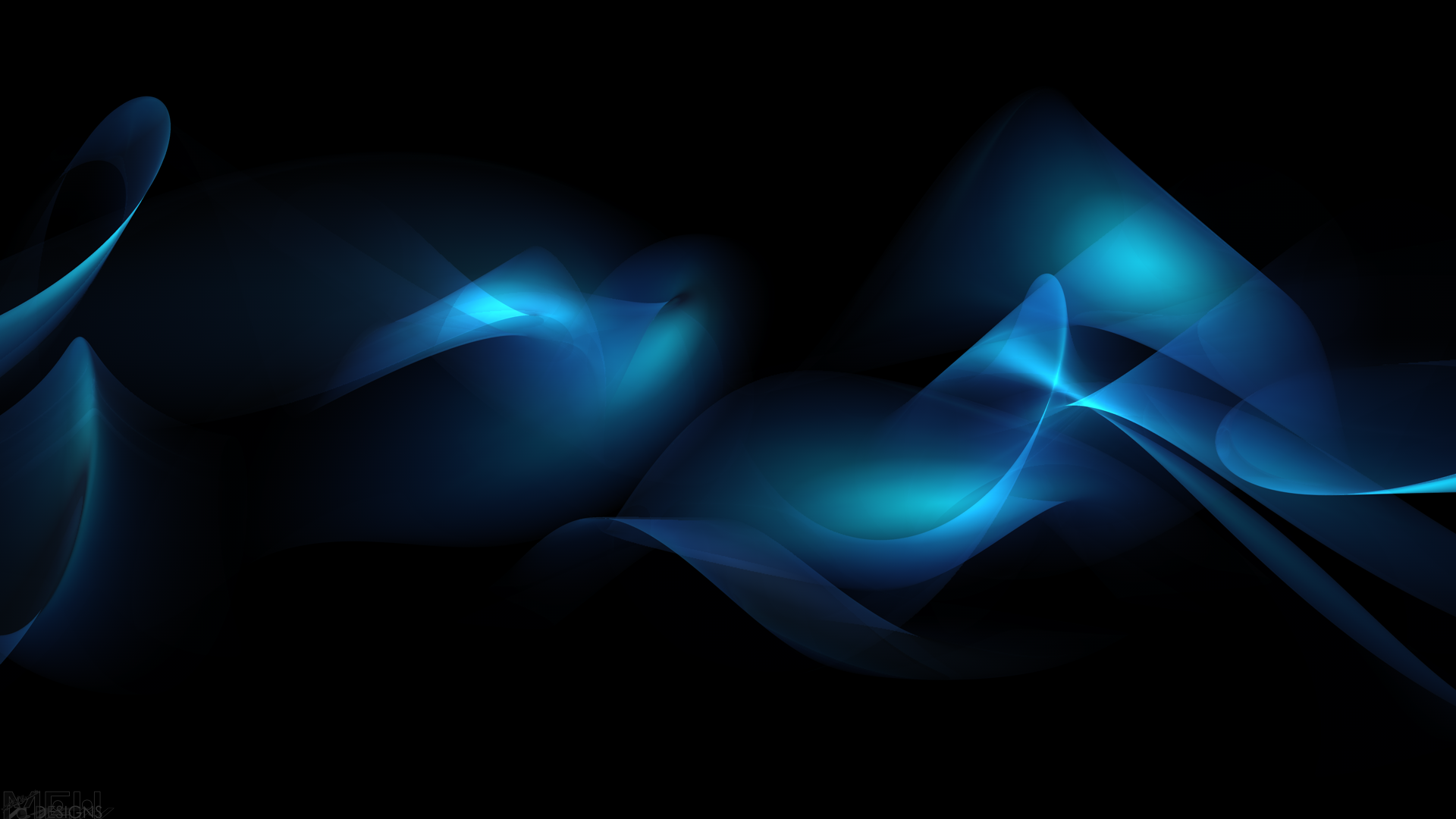 1 Kings 8:61
"Let your heart therefore be wholly devoted to the Lord our God, to walk in His statutes and to keep His commandments, as at this day."
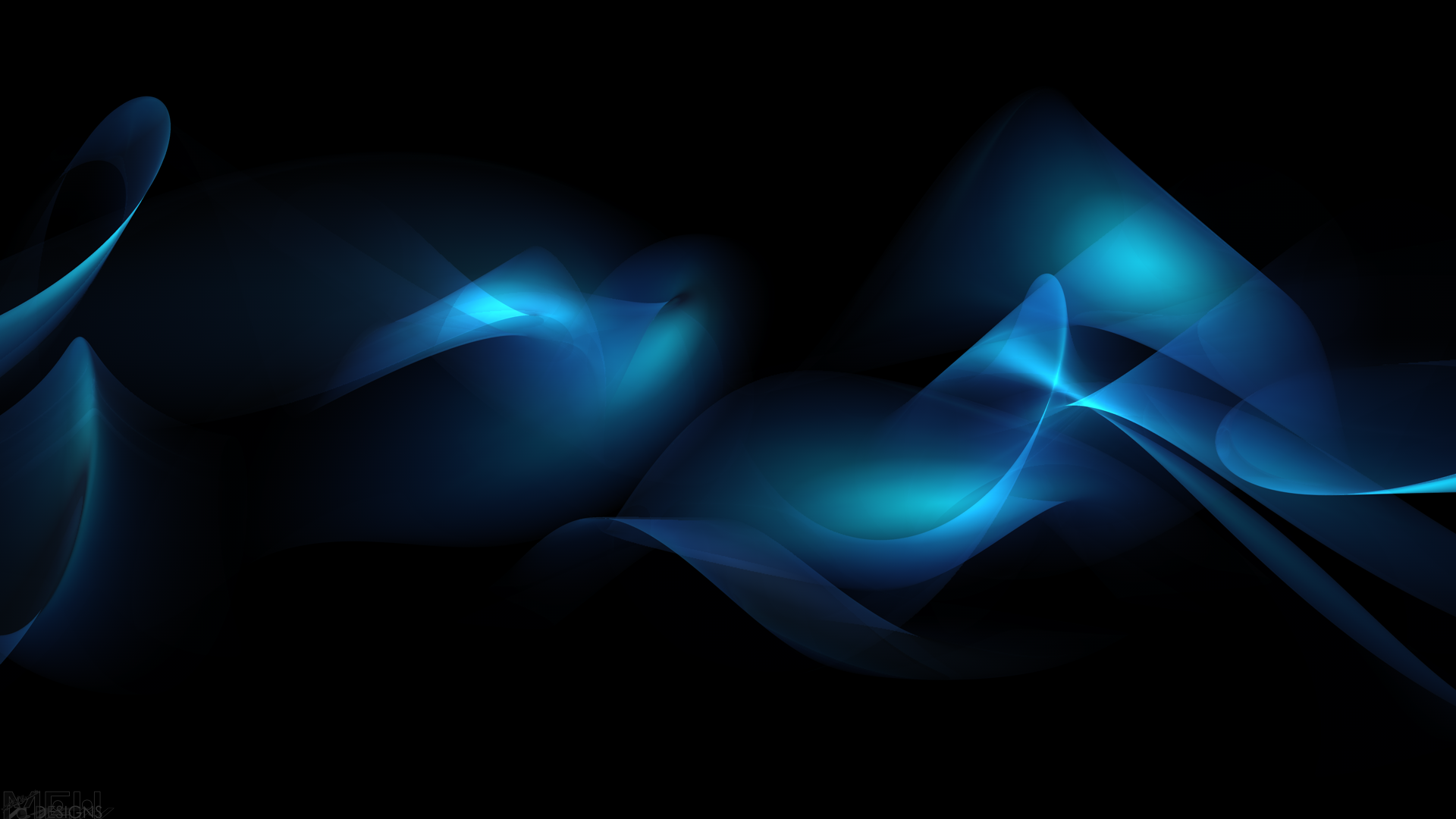 II.    Prayer for God’s People (8:57-60)
A Prayer for God’s people:
To be kept in God’s presence (8:57)
To keep God’s precepts (8:58)
To keep God’s purpose (8:59-60)
19 Go therefore and make disciples of all the nations, baptizing them in the name of the Father and the Son and the Holy Spirit, 20 teaching them to observe all that I commanded you; and lo, I am with you always, even to the end of the age. (Matthew 28:19-20)
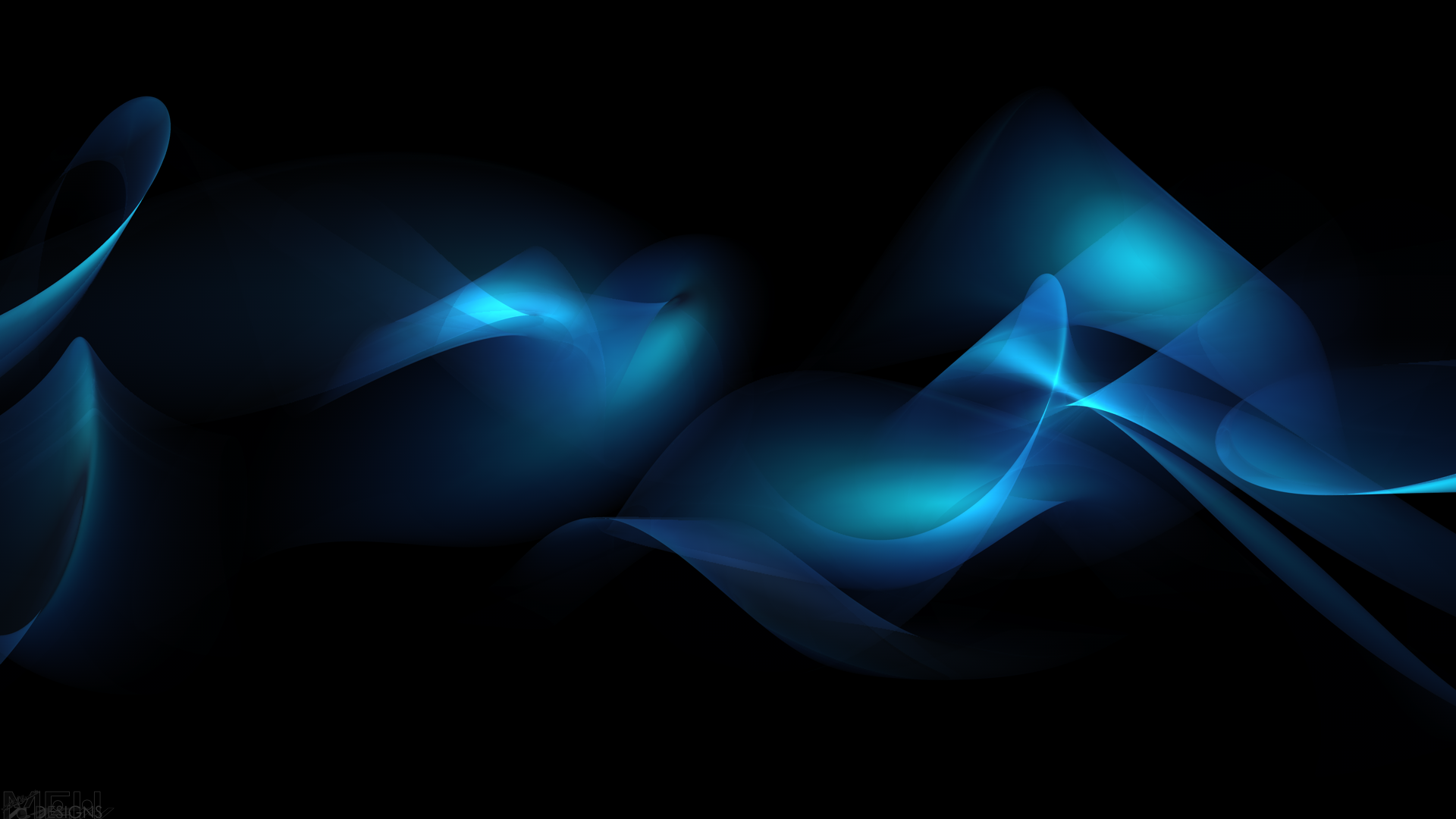 Hope CBC Vision Statement
Hope Community Bible Church exists to glorify God by making disciples who will grow in the grace and knowledge of our Lord and Savior Jesus Christ, so that…
God’s person is richly worshiped in spirit and in truth
God’s people are thoughtfully and thoroughly instructed in the Scriptures
God’s people are equipped to carry on the work of ministry
God’s people are lovingly inclined to meaningful fellowship
God’s message is proclaimed locally and abroad
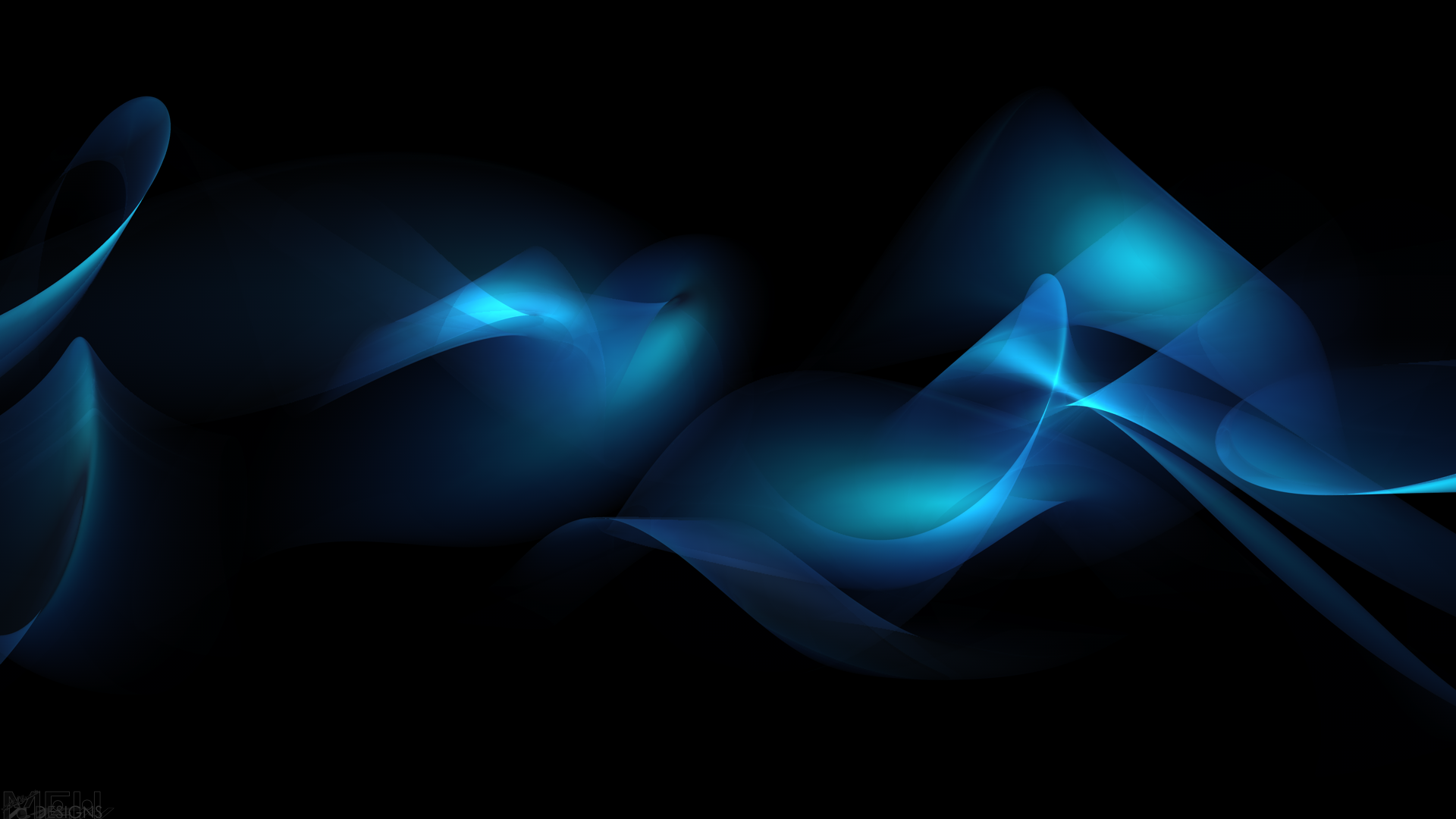 III.    Presentation of the Temple (8:61-63)
To dedicate “the house of the LORD” takes commitment  (8:61)
To dedicate “the house of the LORD” takes community (8:62a)
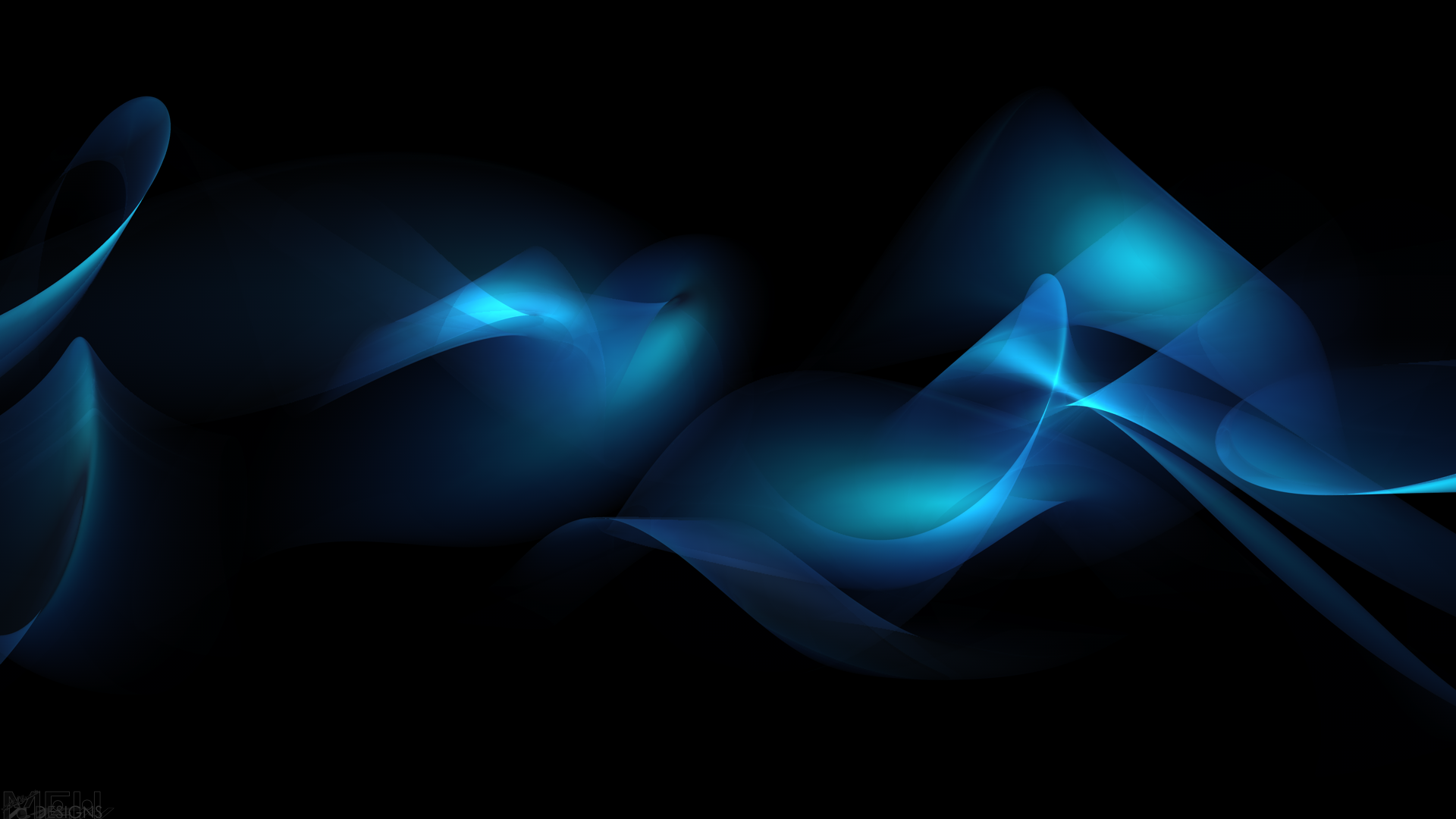 Ephesians 2:19-22
“19 So then you are no longer strangers and aliens, but you are fellow citizens with the saints, and are of God's household, 20 having been built on the foundation of the apostles and prophets, Christ Jesus Himself being the corner stone, 21 in whom the whole building, being fitted together, is growing into a holy temple in the Lord, 22 in whom you also are being built together into a dwelling of God in the Spirit.”
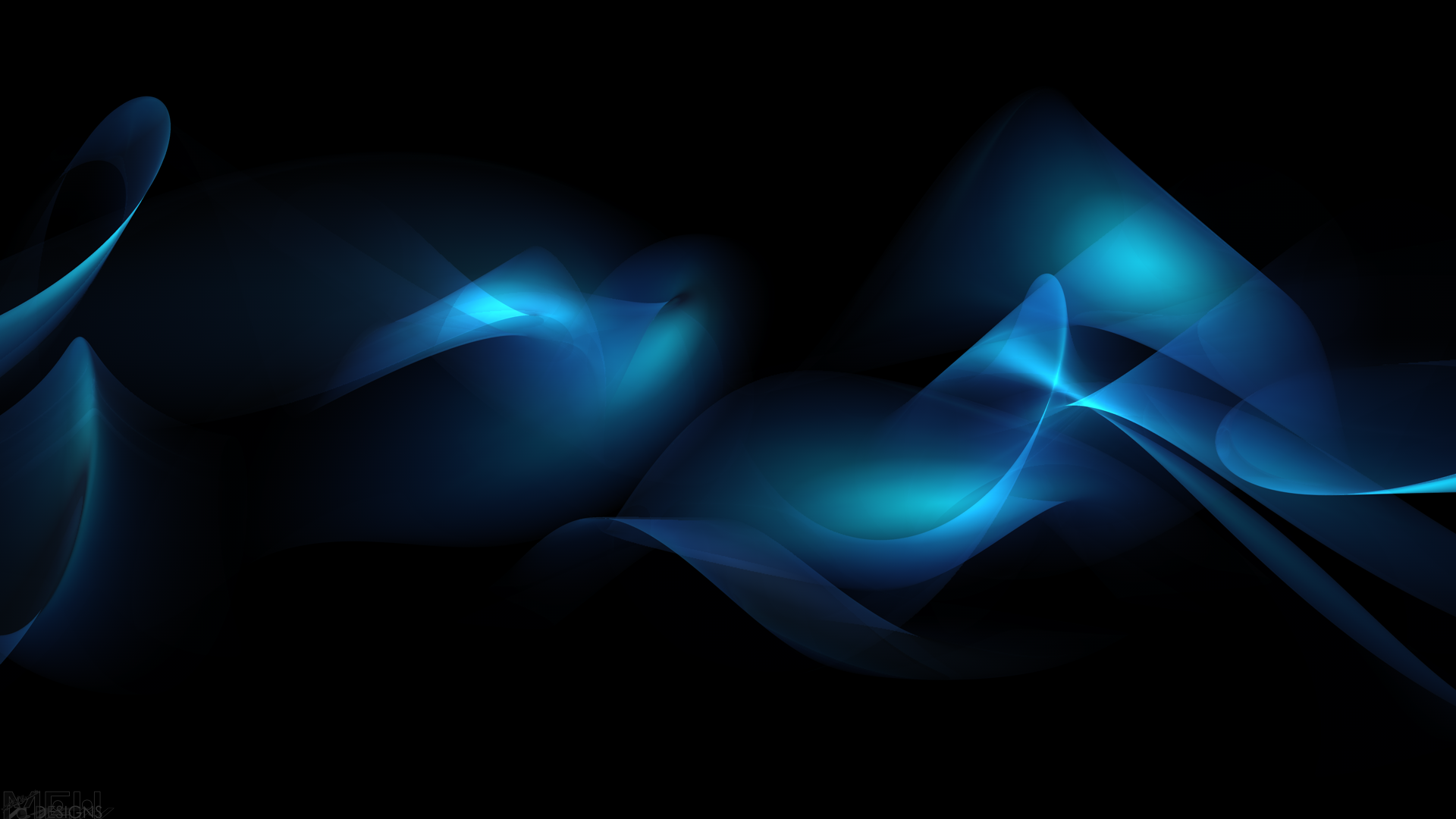 III.    Presentation of the Temple (8:61-63)
To dedicate “the house of the LORD” takes commitment  (8:61)
To dedicate “the house of the LORD” takes community (8:62a)
To dedicate “the house of the LORD” takes contribution (8:62b-63)
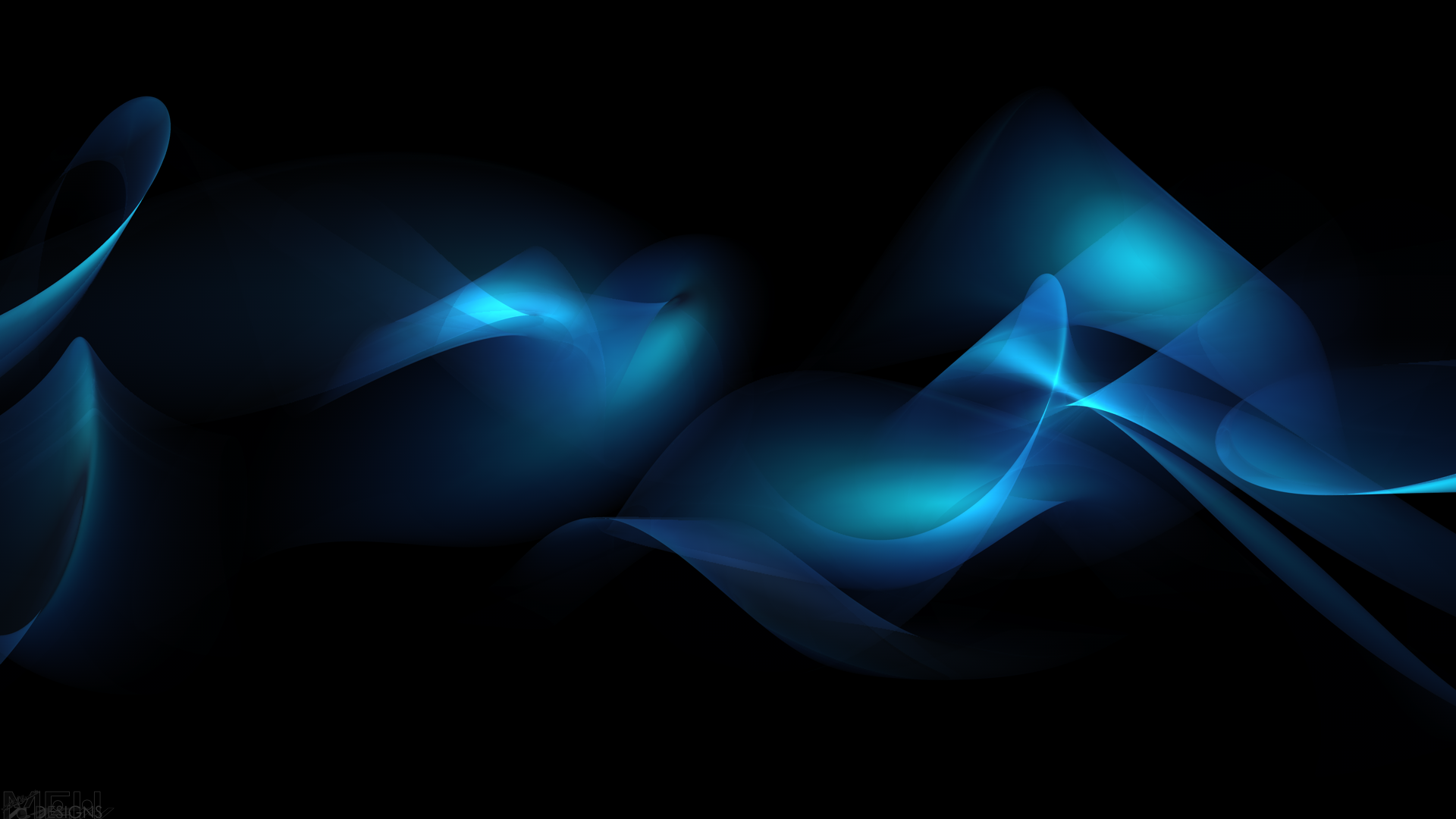 The Act of Dedication
CONGREGATION:
We dedicate this building to be a place of corporate worship.
We dedicate this building to be a place of prayer.
We dedicate this building to be a place where God’s Word is honored and faithfully proclaimed.
We dedicate this building to be a light in this community proclaiming the good news of Jesus Christ to all who will hear.
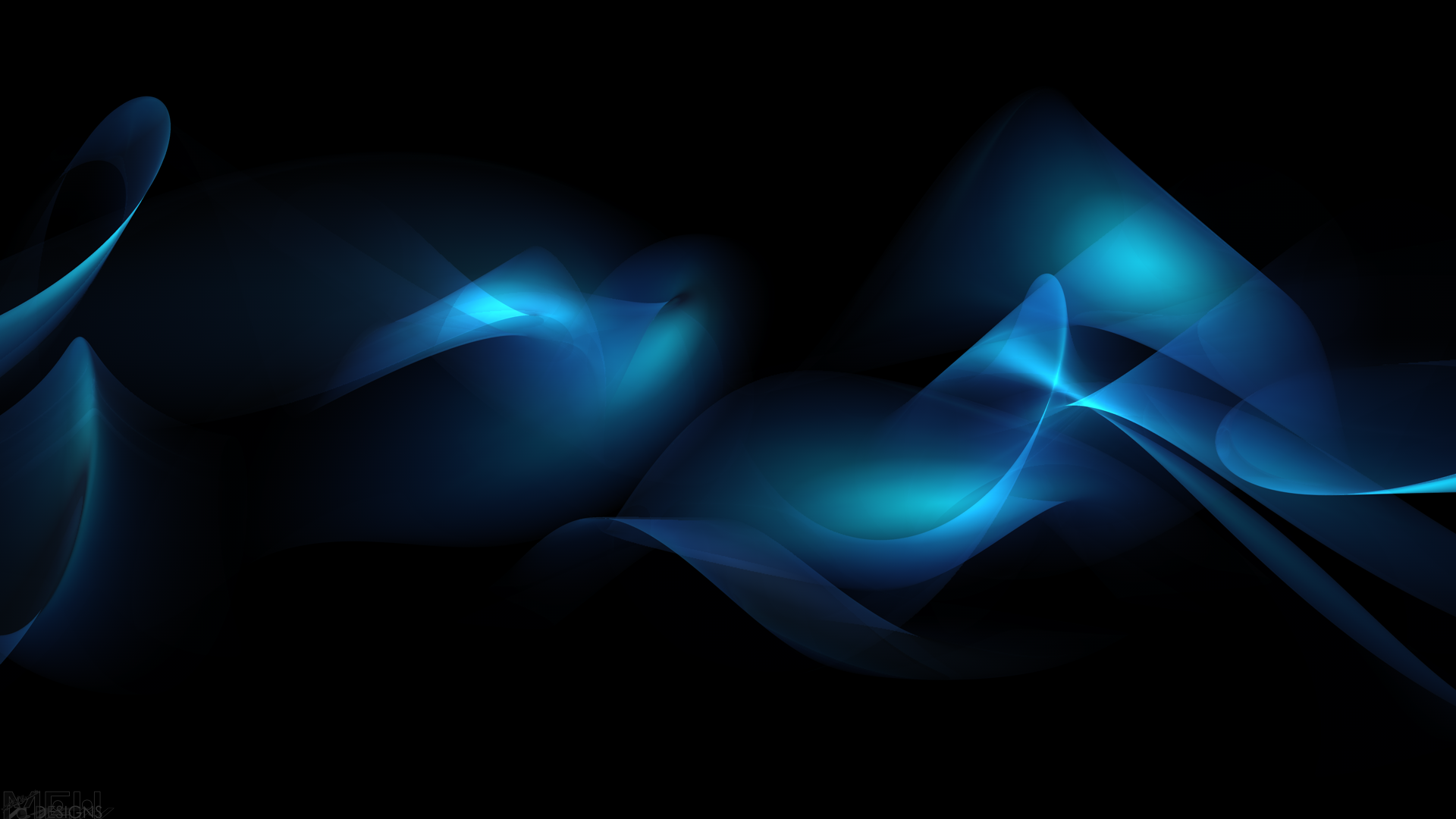 The Act of Dedication
PASTOR: Holy, blessed and glorious Trinity; three Persons and one God:
 
CONGREGATION: To You we dedicate this place.
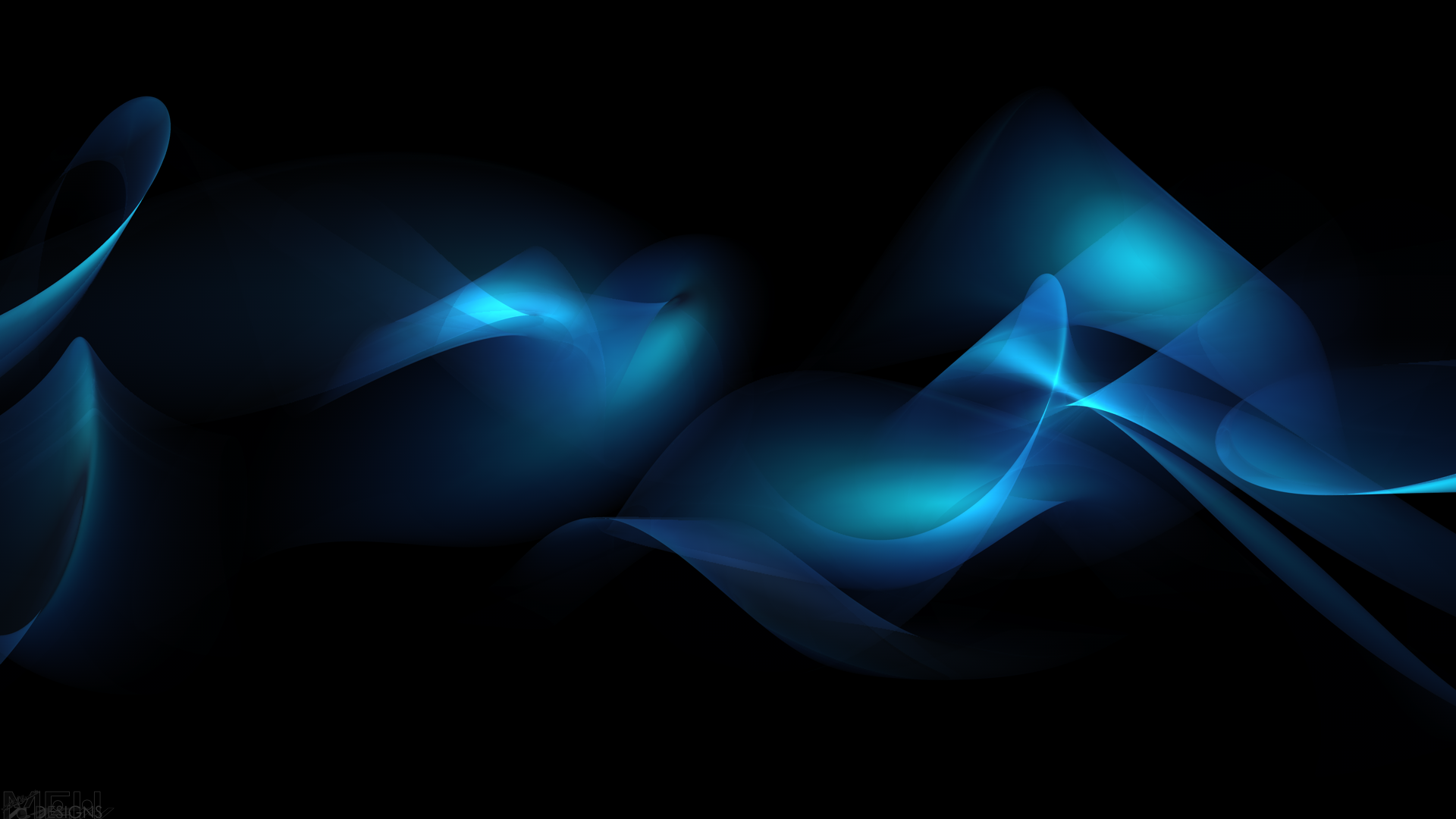 The Act of Dedication
PASTOR: Father of our Lord Jesus Christ; our Father who is in heaven: 
 
CONGREGATION: To You we dedicate this place.
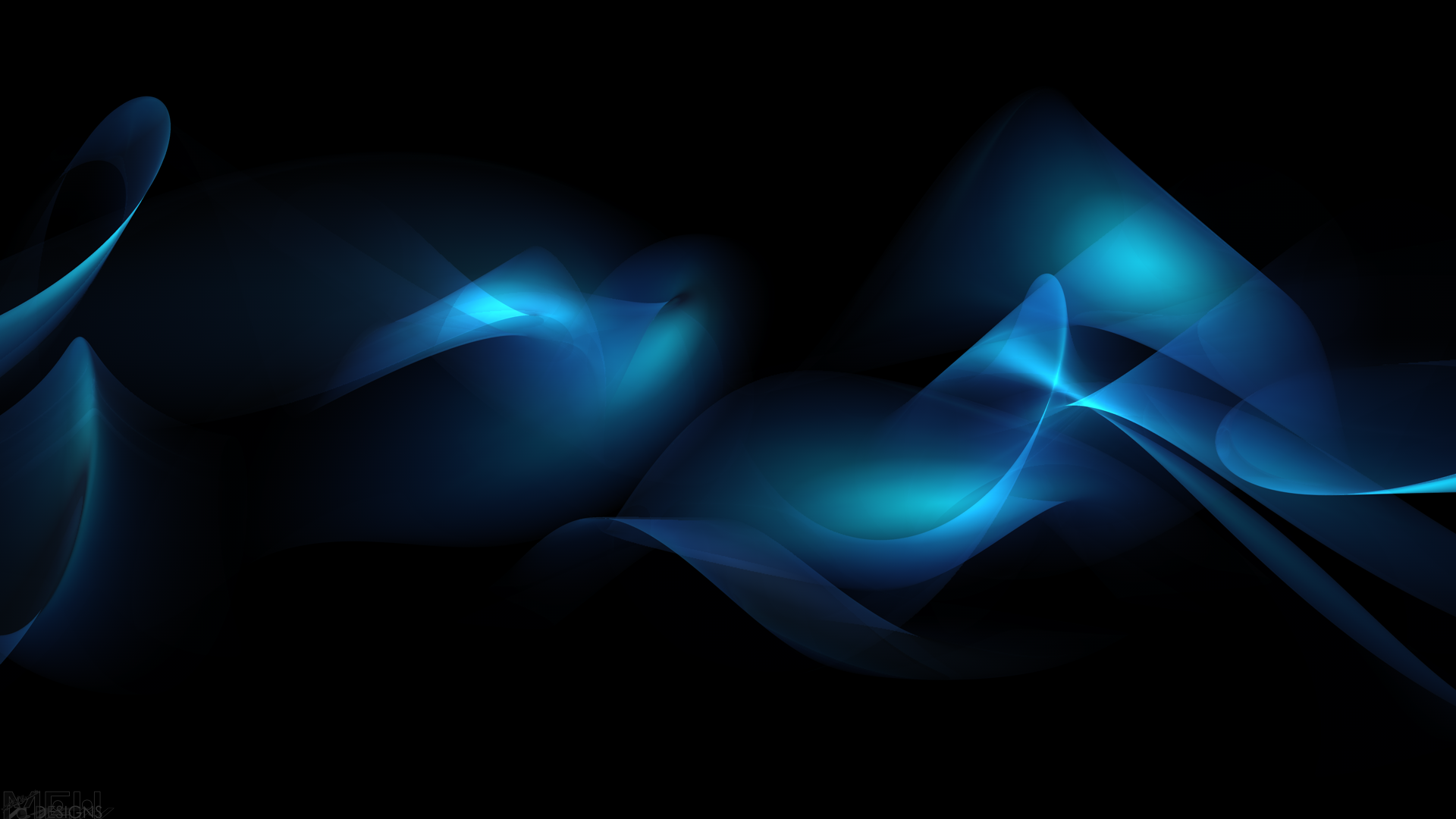 The Act of Dedication
PASTOR: Son of God, the only begotten of the Father, head of the body which is the church; head over all things to the church; Prophet, Priest and King; whose glorious appearing shall be to all people:
 
CONGREGATION: To You we dedicate this place.
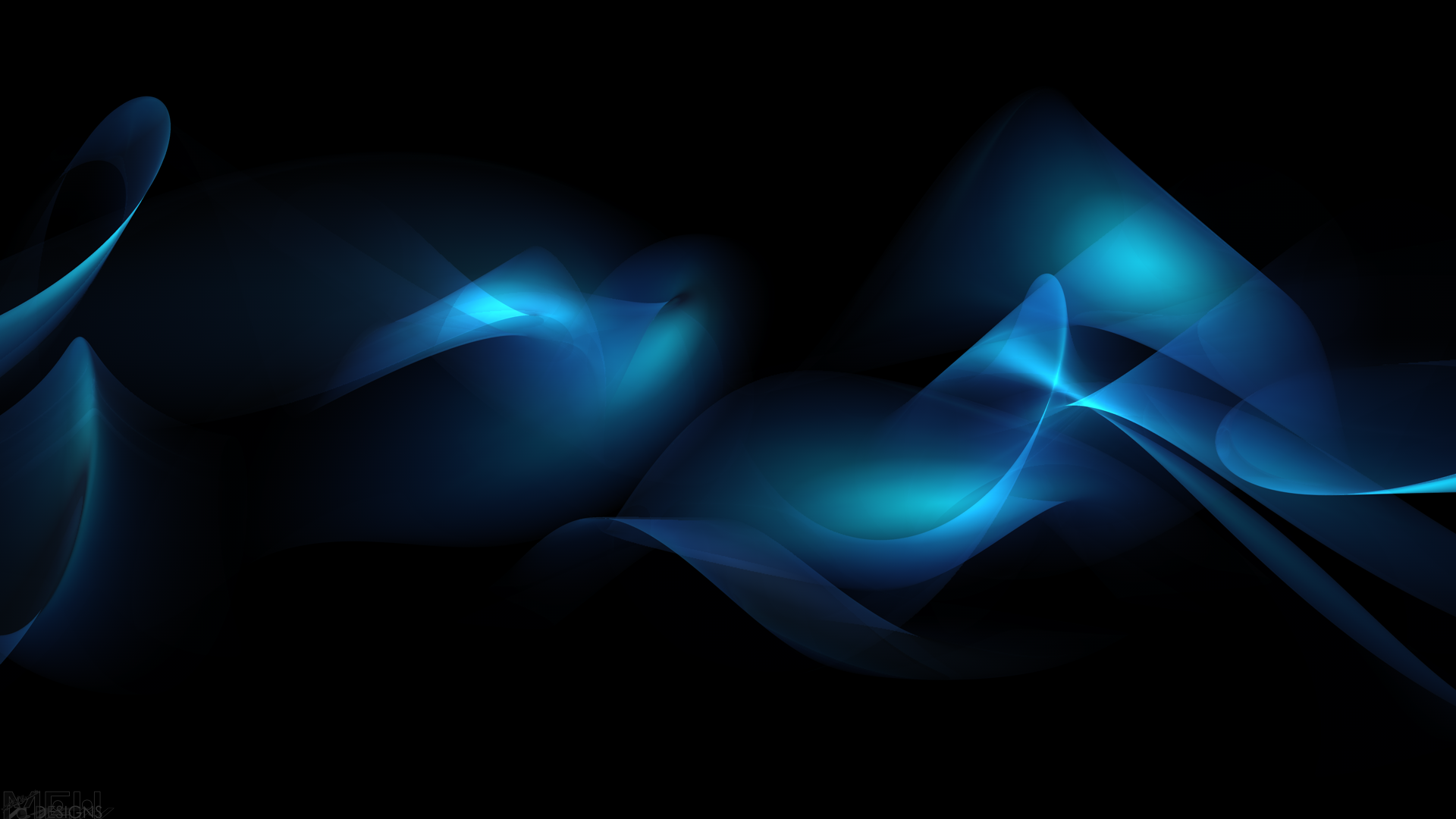 The Act of Dedication
PASTOR: Holy Spirit, our Comforter, Counselor, guide and friend:
 
CONGREGATION: To You we dedicate this place.
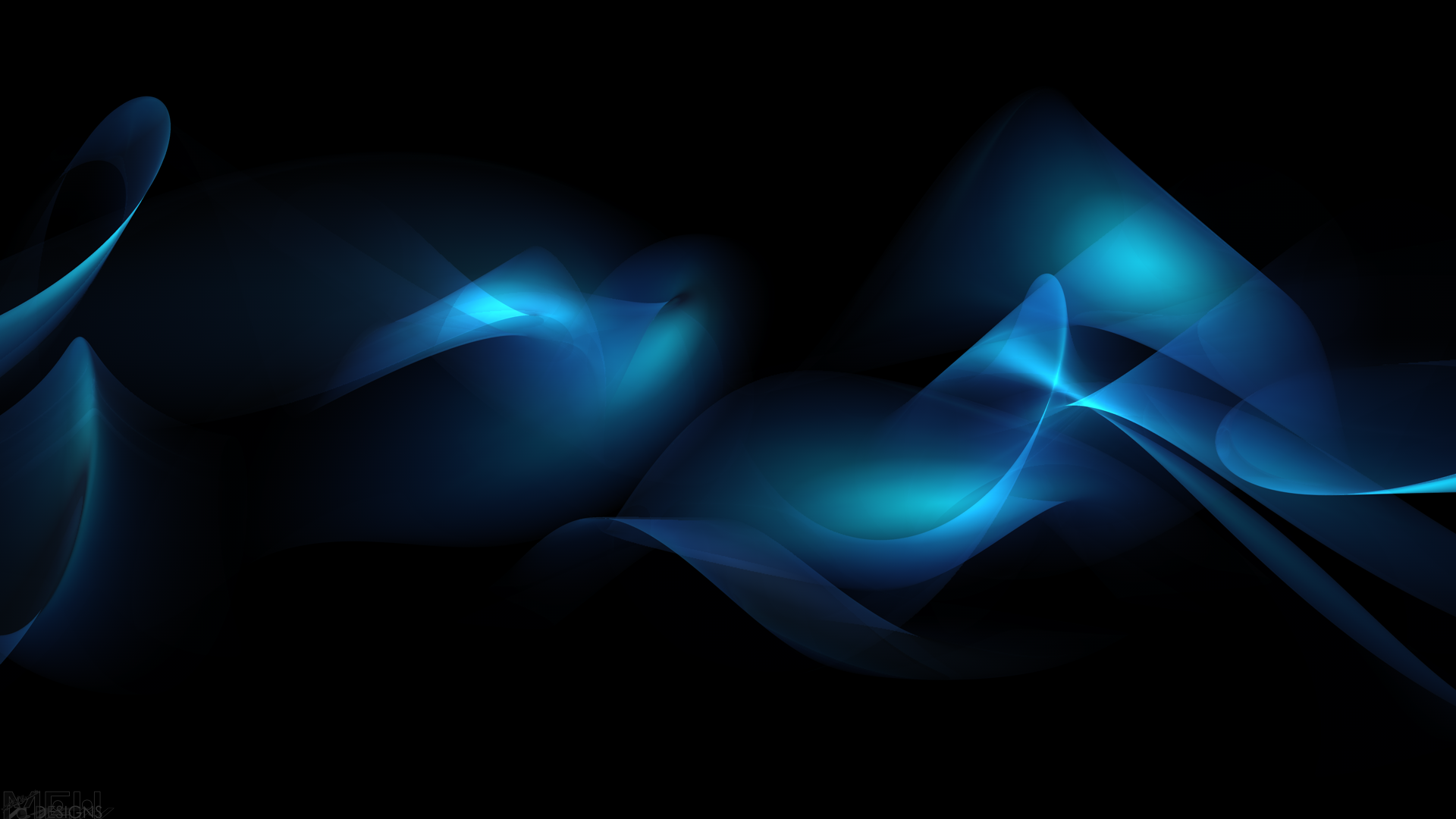 The Act of Dedication
PASTOR: For comfort to those who mourn; for strength to those who are tempted; for the instruction and training of children and youth; for the sending forth of the gospel to the uttermost parts of the earth:
 
CONGREGATION: To You we dedicate this place. And we do also give ourselves individually and unreservedly to You.
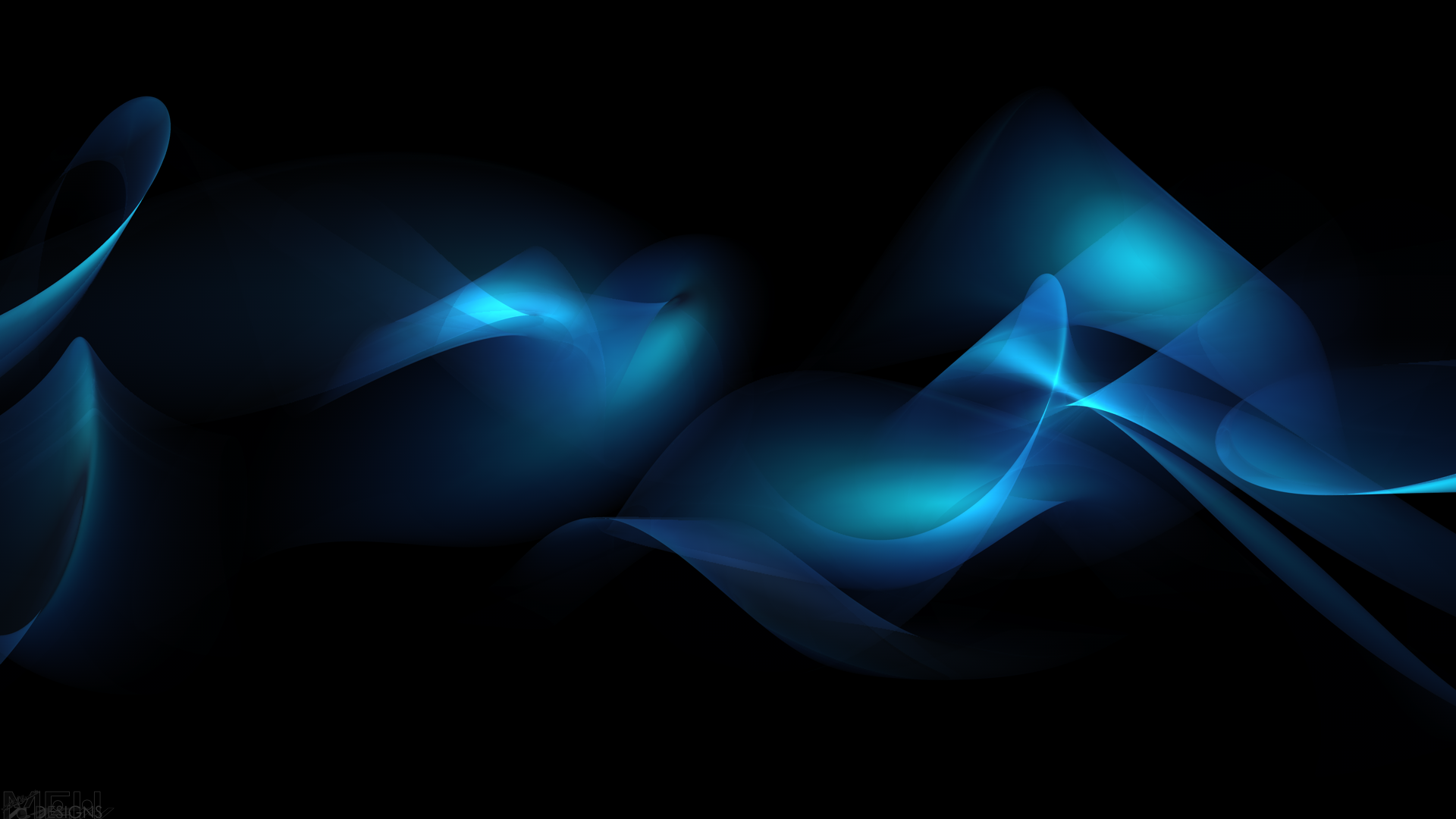 The Act of Dedication
ALL: We dedicate this building now to the glory of God the Father, to the honor of Jesus Christ His Son, and to the praise of the Holy Spirit. To God be the glory forever! Amen.
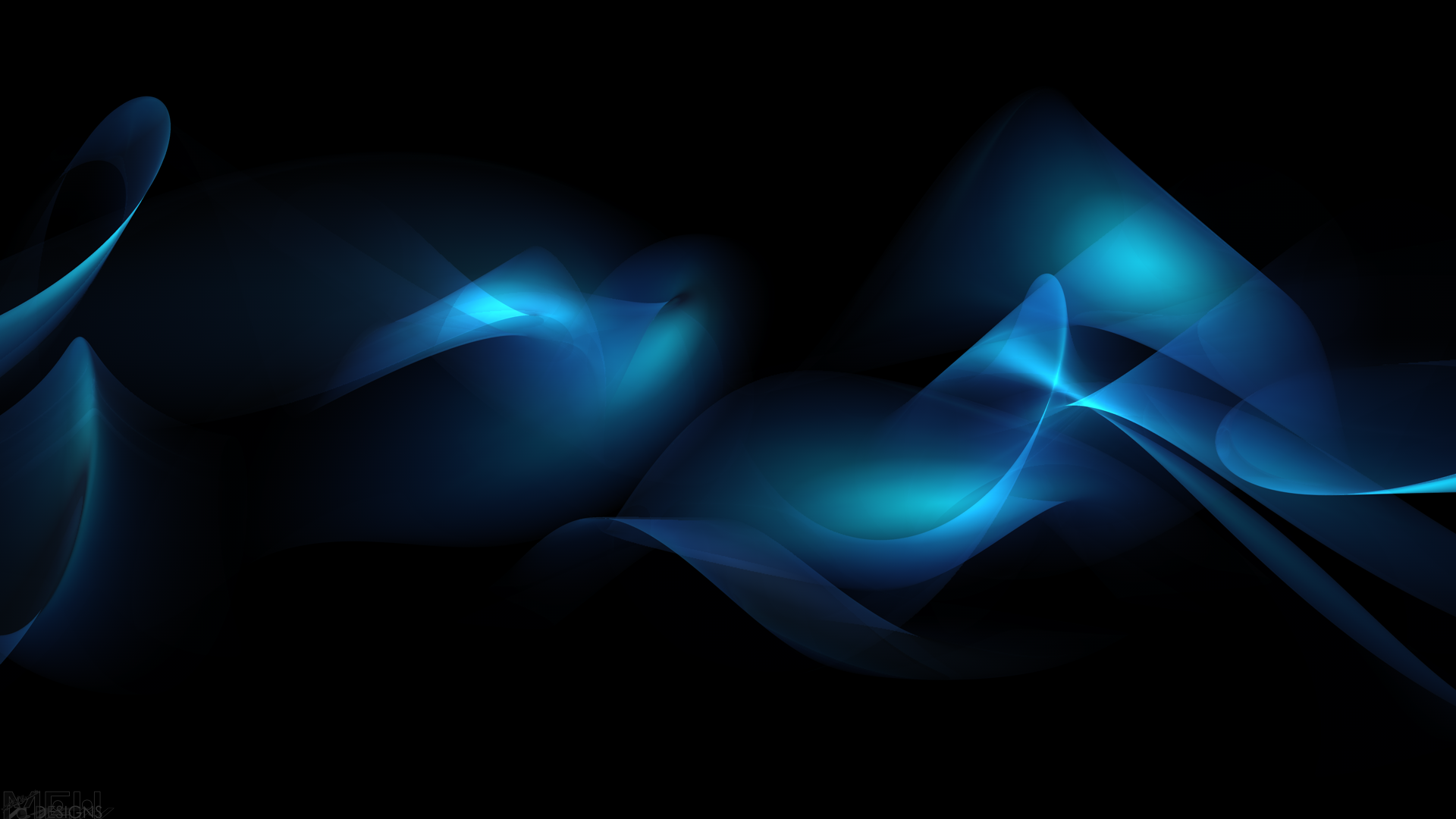 Hope CBC Vision Statement
Hope Community Bible Church exists to glorify God by making disciples who will grow in the grace and knowledge of our Lord and Savior Jesus Christ, so that…
God’s person is richly worshiped in spirit and in truth
God’s people are thoughtfully and thoroughly instructed in the Scriptures
God’s people are equipped to carry on the work of ministry
God’s people are lovingly inclined to meaningful fellowship
God’s message is proclaimed locally and abroad
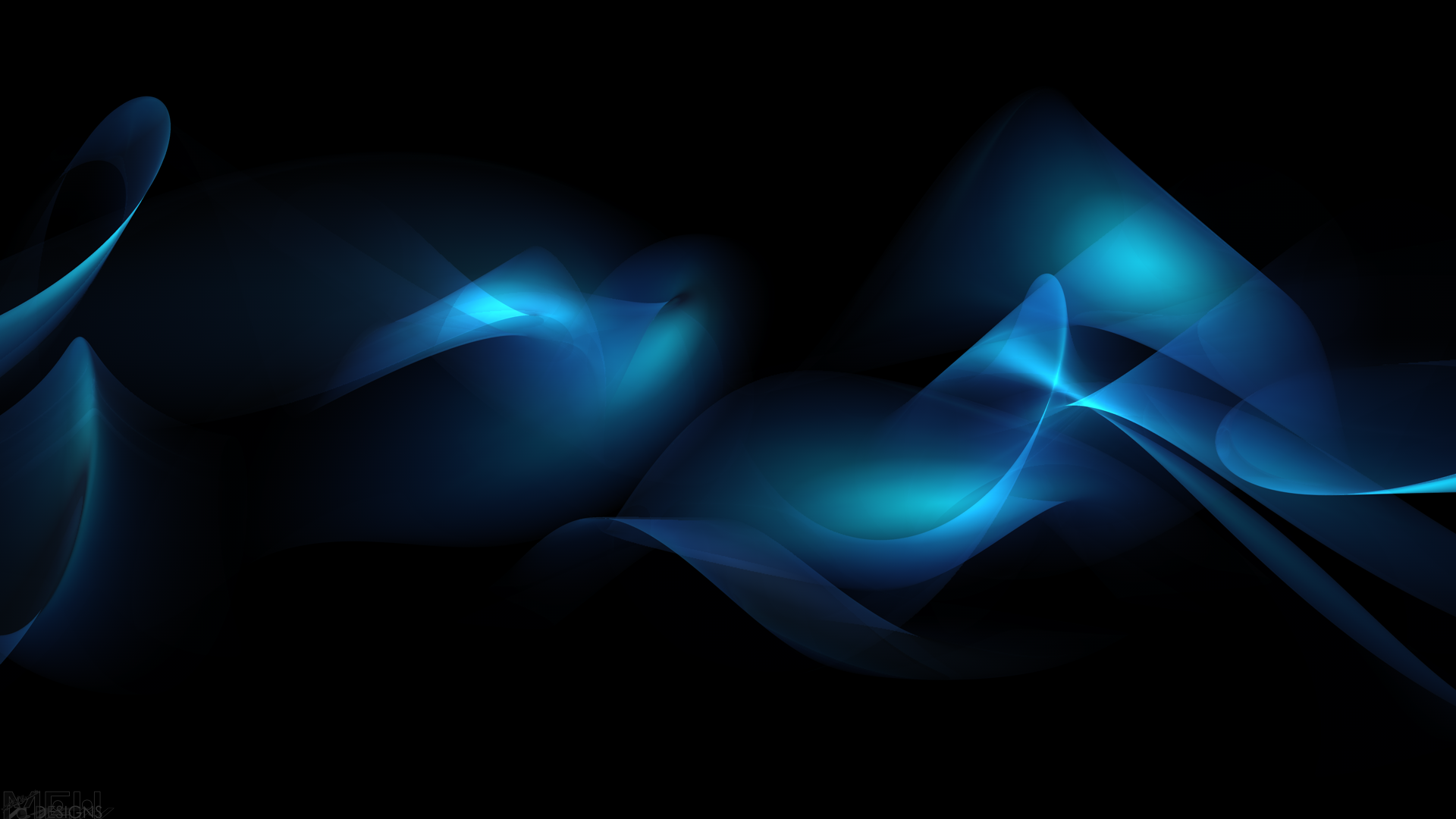 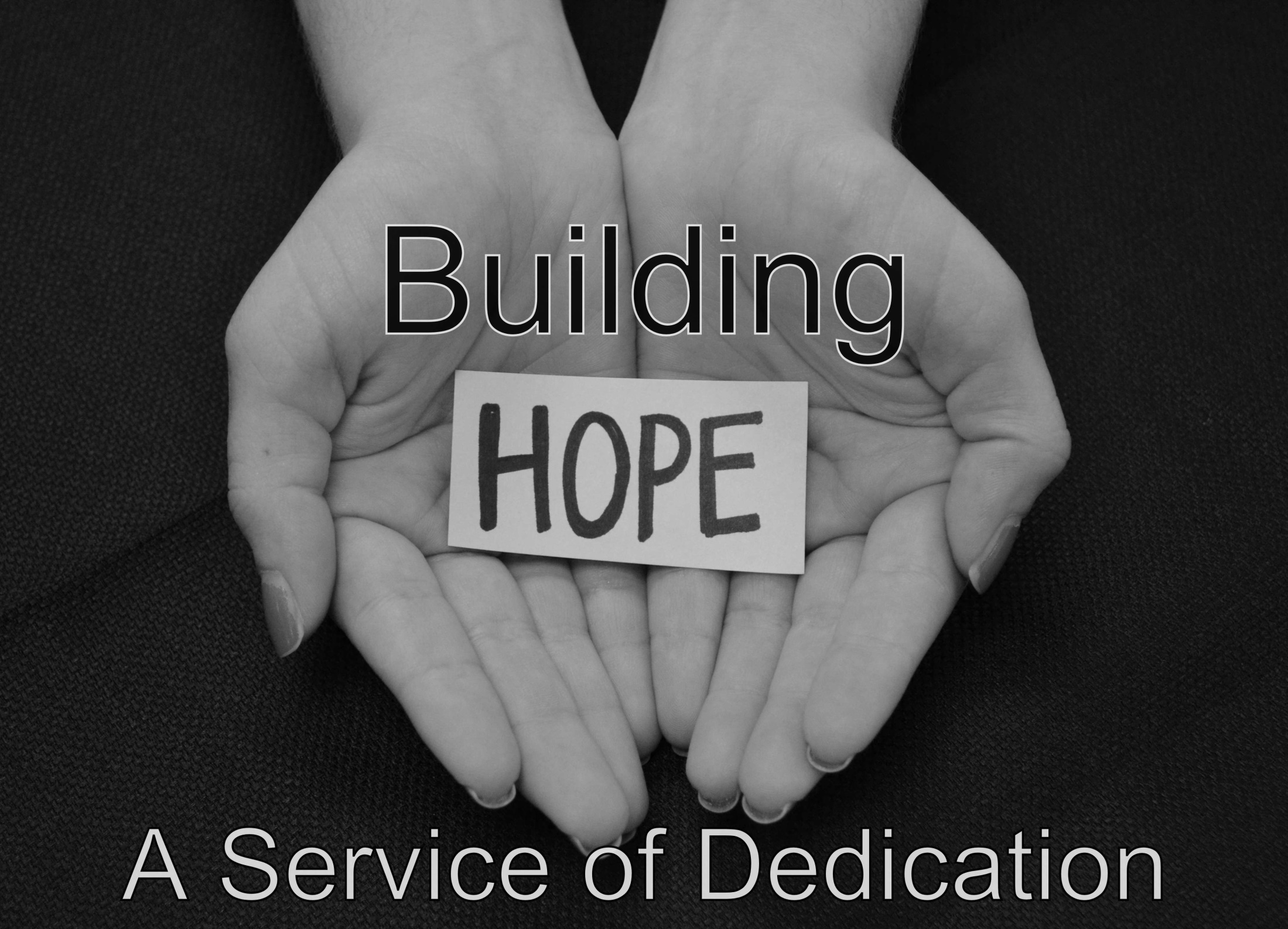